Exploring Climate Migration – Mitigation & Adaptation Feedbacks with an Interactive Model
Dr Ben J.H. Matthews 
ben@benmatthews.eu
Formerly at :
U.Edinb, UEA-ENV (uk), Qingdao-OU (zh), DTU/DEA  (dk), UNEP-GRIDA (no), U.Bern KUP (ch), UCLouvain (be), UFRJ-IVIG (br)
Participated UNFCCC COPs 2, 3, 6, 6b, 7, 9, 14, 15, 16 
Research evolved:
 Ocean-CO2 fluxes => Global 2C/1.5C probabilistic scenarios, => Equitable development pathways => Scenario drivers  
+ Aviation impacts, metrics, historical responsibility 
cross-cutting long-term scenario issues … 
Independent Climate Model Developer, 
a.k.a …
one factor …   climate scientists should apply calculations to lifestyle => concern  aviation impact on climate =>  (Anecdote…) 1997 Climate Train to Kyoto...
Participate UNFCCC COP3 without aviation emissions
Conference Novosibirsk 
Siberian south border climatic - steppe / forest 
– fires … moving
Dynamic ecosystem models etc. – trees, birds adapt
But…  people have passports, visas…   
Compare e.g. Russia / Pakistan ...  similar 
relative population, climate impacts, responsibility
migration obvious solution …?
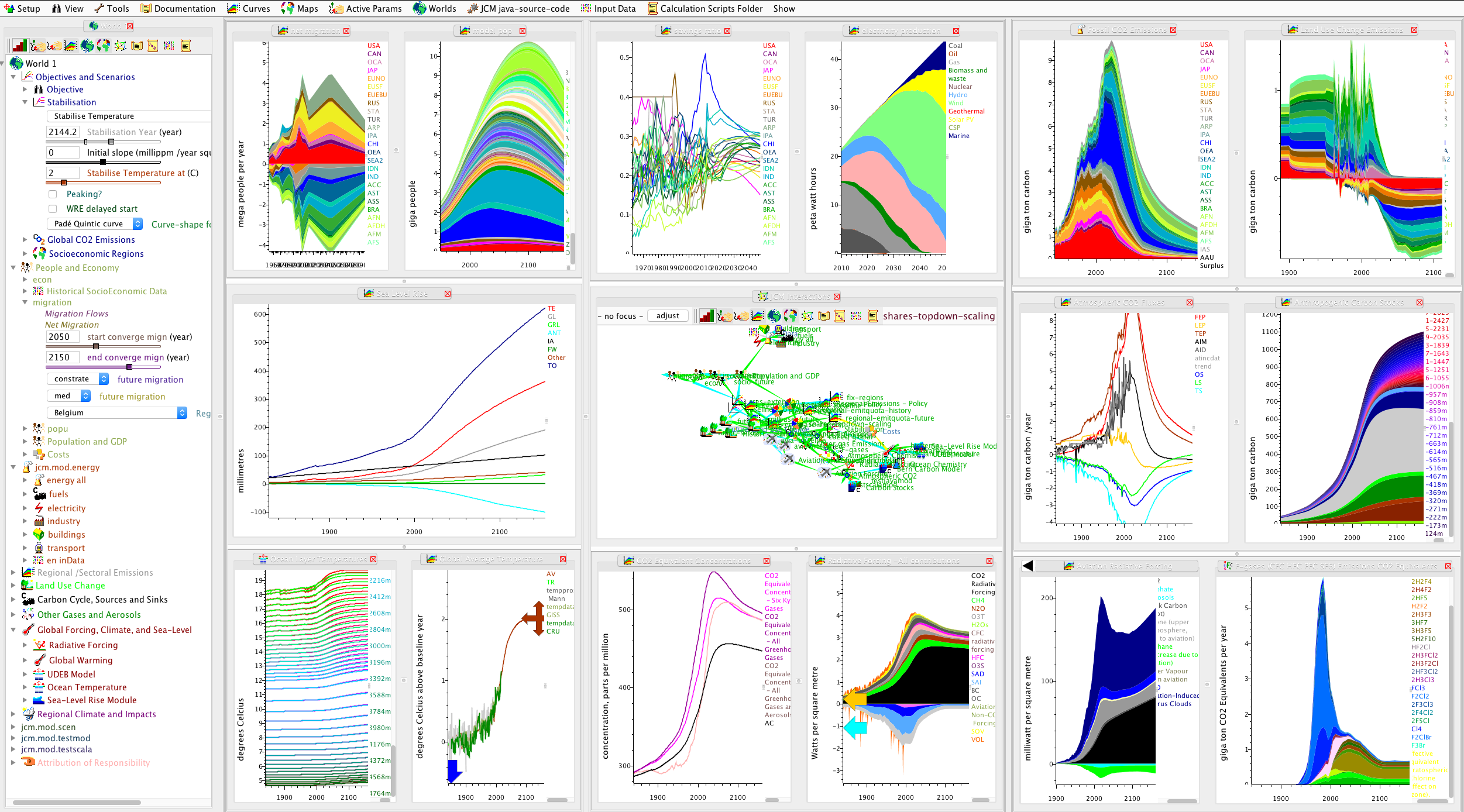 Java Climate Model
Since 2000…
Interactive Integrated Assessment (or System Dynamic?)  Model
(but ultimate IAM is global network human heads => interface)
Feedbacks easy as shared time-step loop
Instant graphical response, to 100s of parameters – explore relative sensitivity policy options & sci-uncertainties.
=> also good for probabilistic analyses 
First (2003) probabilistic analysis of <2C scenarios+ recently <1.5C (equitable) regional pathways
JCM – chain: Population –> Economy –> Energy –> FosCO2,  LandUseCh –> C-Cycle, Oth Gas –> RadFor – Climate-SeaLevel   	can run inverse targets eg <2C/1.5C
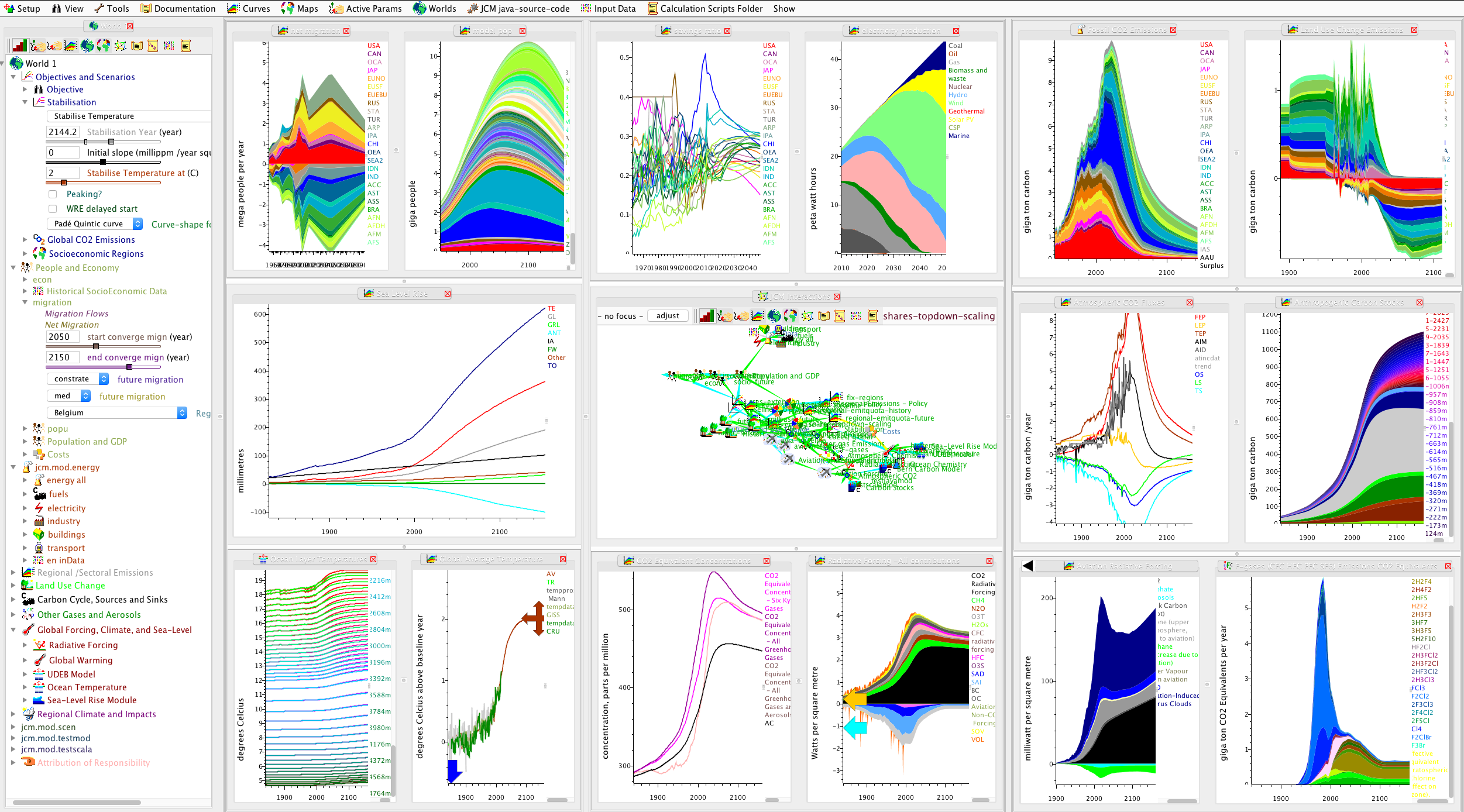 (IPCC) Climate Scenarios
RCPs : range of possible forcing => climate => impacts
SSPs – shared socioeconomic pathways 
 span adaptation / mitigation challenge space
Parallel process => AR5,  
include feedbacks climate => scenario drivers?
But … 
* scenario development slow (SSPs => AR6), * divided between models, * paper reports poor  for explore feedbacks   
=> Develop drivers modules JCM

Migration in SSPs ?
Simply assume constant rate (emigrate) to 2050, decline =>0 thereafter
		(UN DESA WPP similar approach)* Med (SSP1 - sust, 2-mid, 4-uneq), * Low (SSP3 -frag) =>0 (in 15y )* High (SSP5-glomar) => x2 (in 15y) 
Should be feedbacks from climate, economy, culture, … 
(in IAMs migration = input, climate = output, no loop)
=> Explore migration (choices) => scenarios in JCM ?
JCM -  try variants future migration => global effects CO2...  build on Abel et al. Mign Flows – adapt to Low, Med, High similar SSPs
Migration changes average  fertility, mortality,  lifestyle etc… 
Higher Migration 
=> lower population (long-term)
=> Lower global GDP  (due popm)
 (but raises locally – and med > high > low)  
=> Raises earlier emissions in baseline scenario(due  higher emit/capita lifestyle of destn)
=> Lowers later emissions (due popn)   
In a 2C top-down sharing scenario (multi-criteria convergence)  migration makes more difference to developed countries esp USA 
Not yet tested with much higher climate-driven migration  
Global effects migration  => minor   Admit not exciting result –  First quick calc show poss explore with exising model - many factors missing)
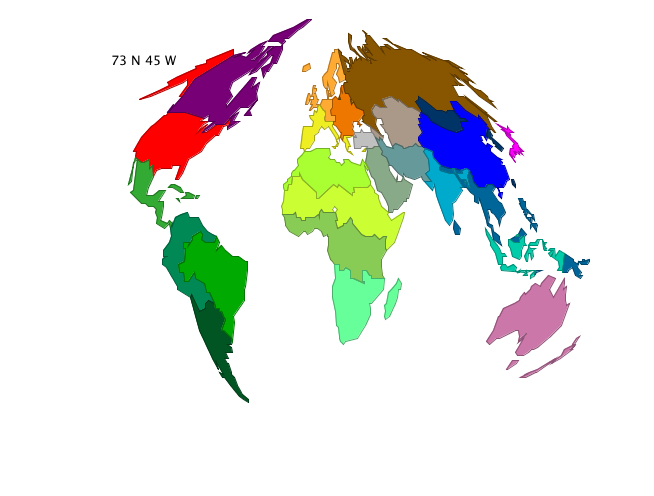 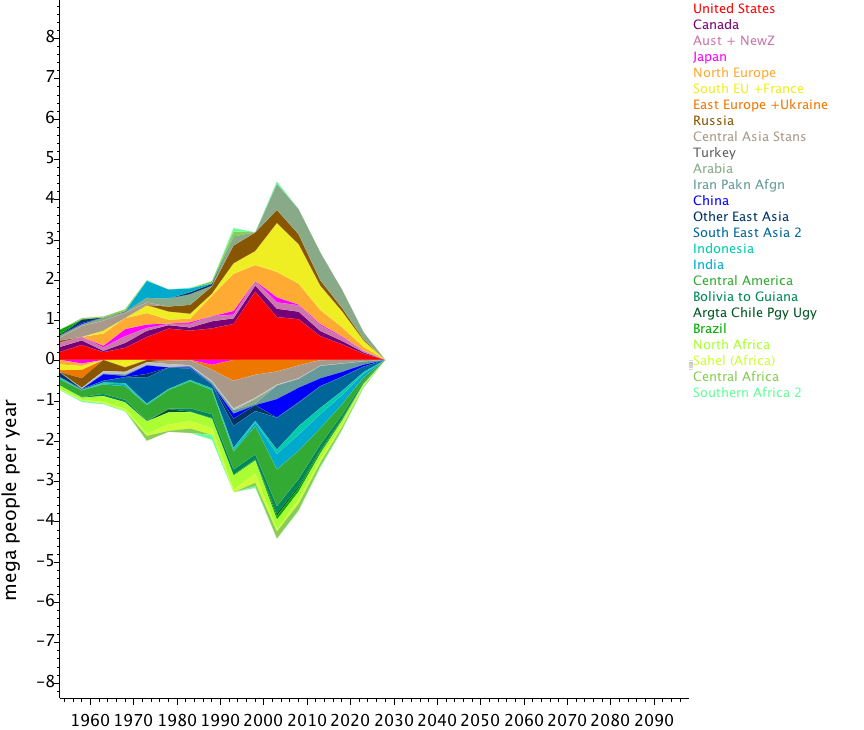 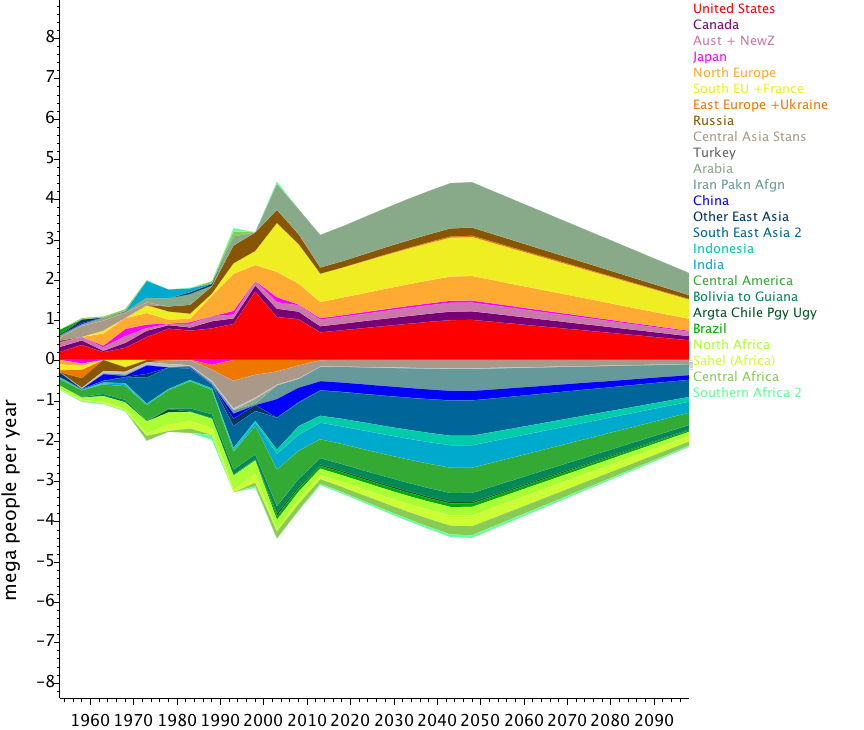 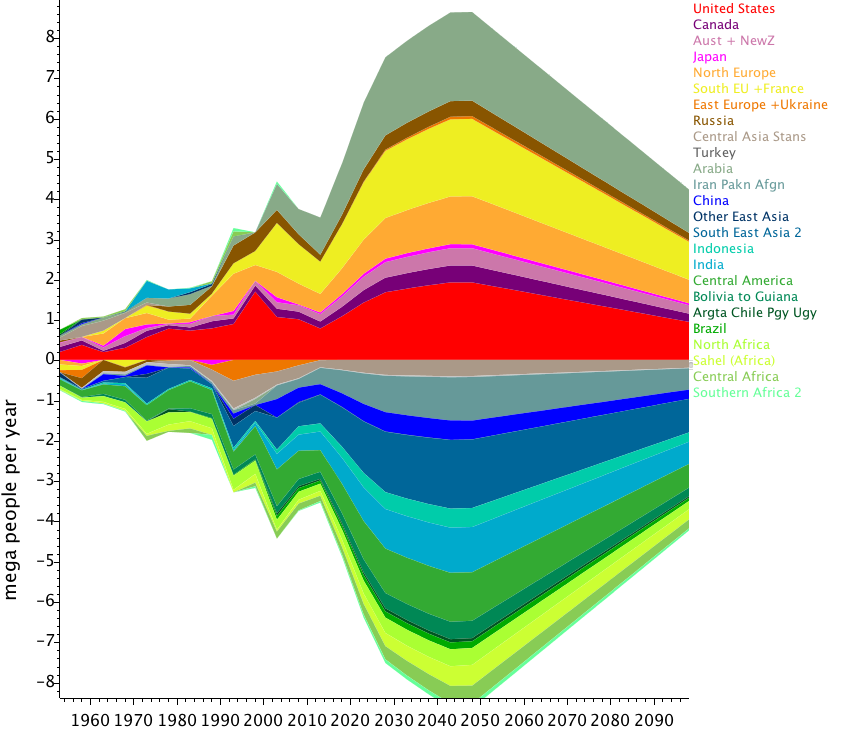 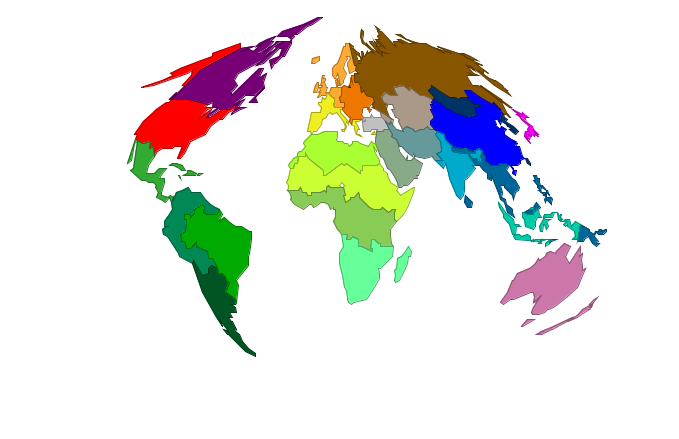 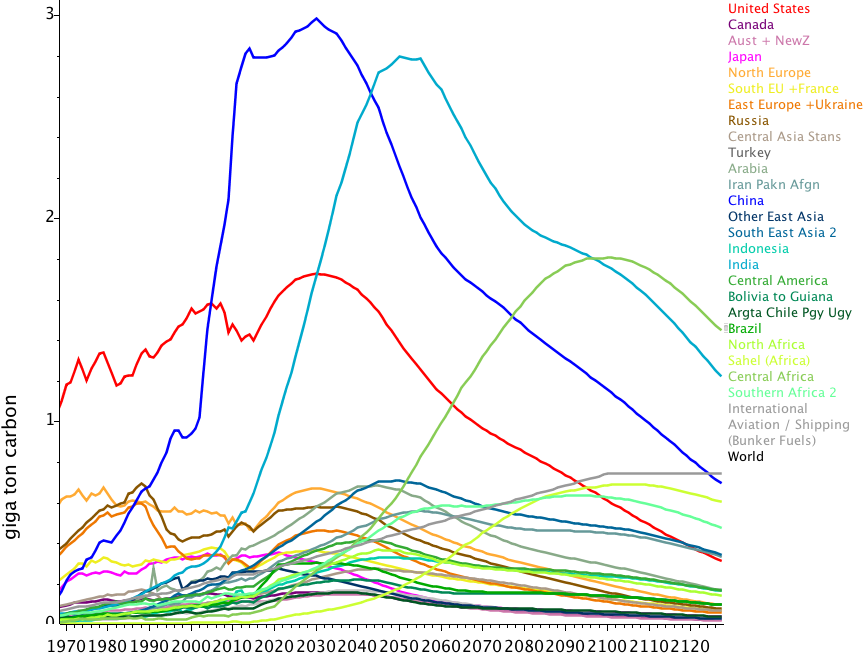 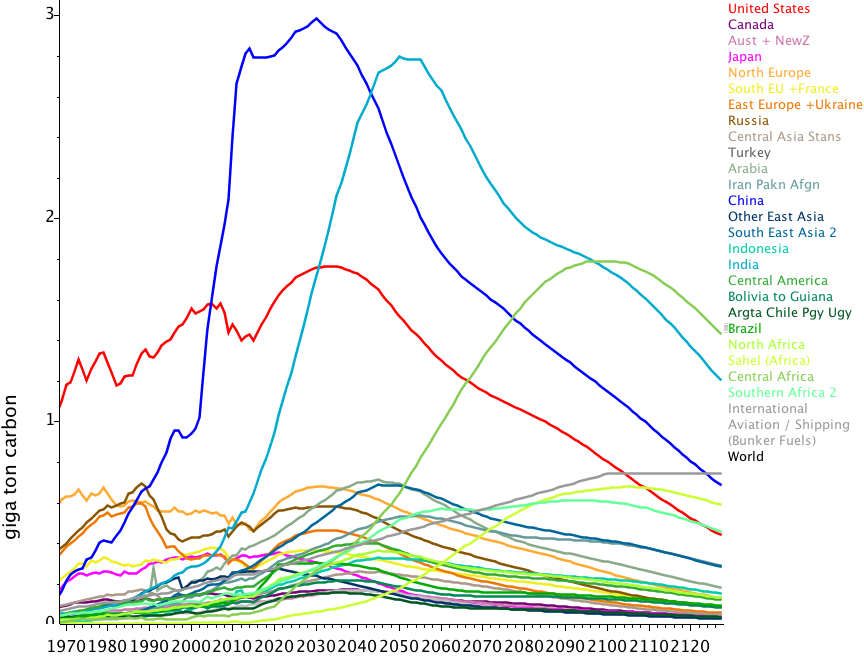 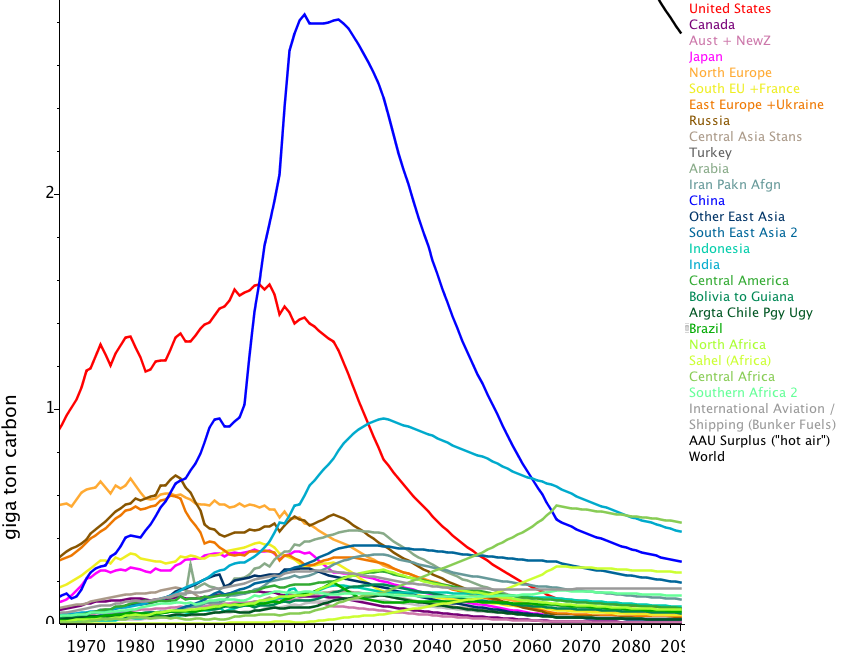 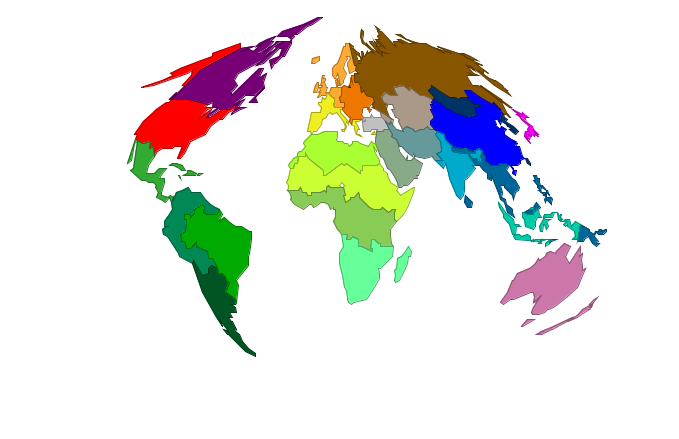 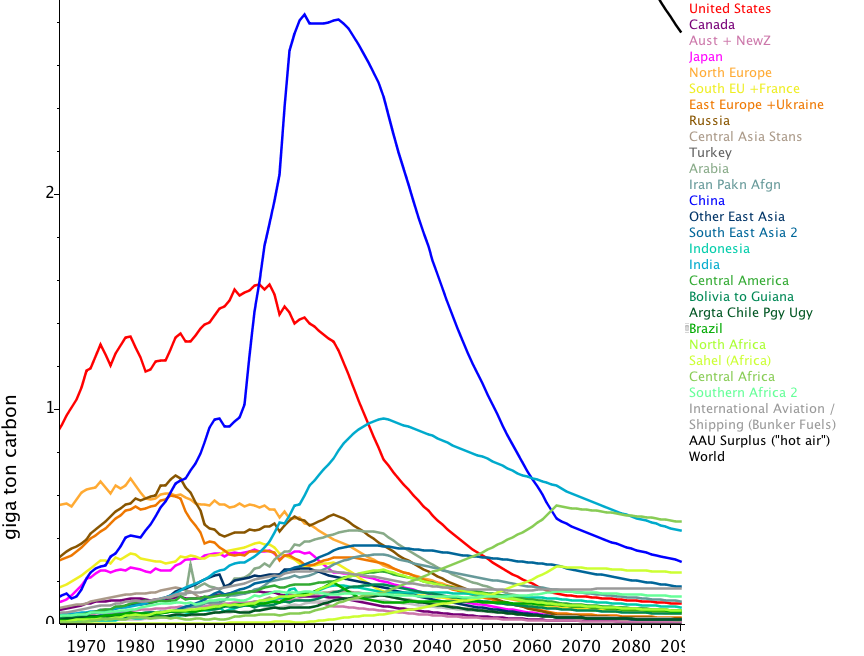 Low (left) and High Mign, 
Baseline (top) 2C scenario (below)
Effect (=> emissions mitign) maybe much greater… Depends where people go to  …
Construction is a large element of economy / emissions
especially in China – up to 50% economy
Concrete – about 4% of CO2, 
but steel etc.– more ? (no tech alternatives as for electricity)
Infrastructure necessary for development 
but not empty speculative apartments… employment feedback 
Is this scale of urbanisation really good? (scenarios assume)
In some places housing supply > demand, but migration  


Developing Energy model in JCM 
But hard to separate data eg Industry for
Where people move .. Influences international transport - Aviation
Aviation most rapidly growing source of CO2 emissions  -and least controlled
Aviation-induced Cirrus-clouds and NOx also significant (short-term regional warming  )
Although initial migration insignificant share of travel,  visiting friends, family later can be 
(Legacy of european empires – eg flights UK-Australia … )
Example: a <1.75C stabilisation scenario variant with BAU aviation- aviation forcing => less space for CO2, - by 2070 aviation uses up all the available CO2 budget 
(JCM for 1.5C Oxford conf)
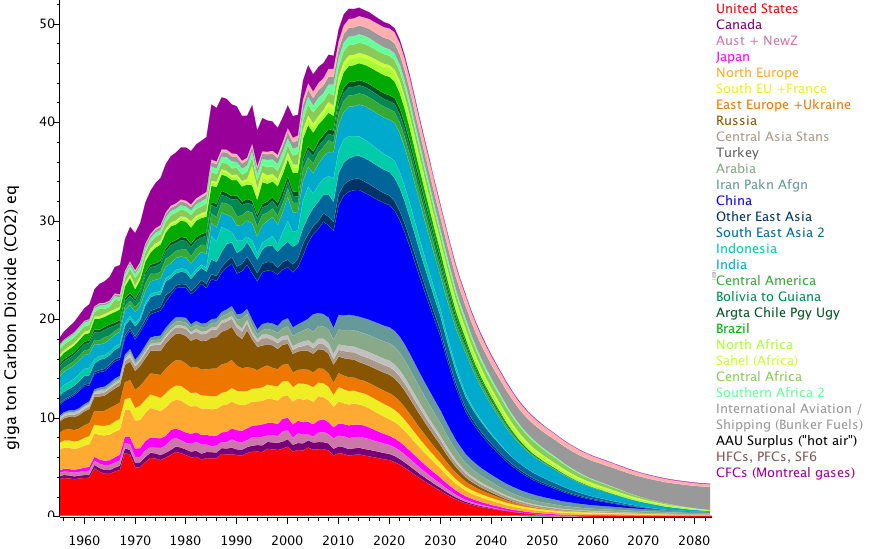 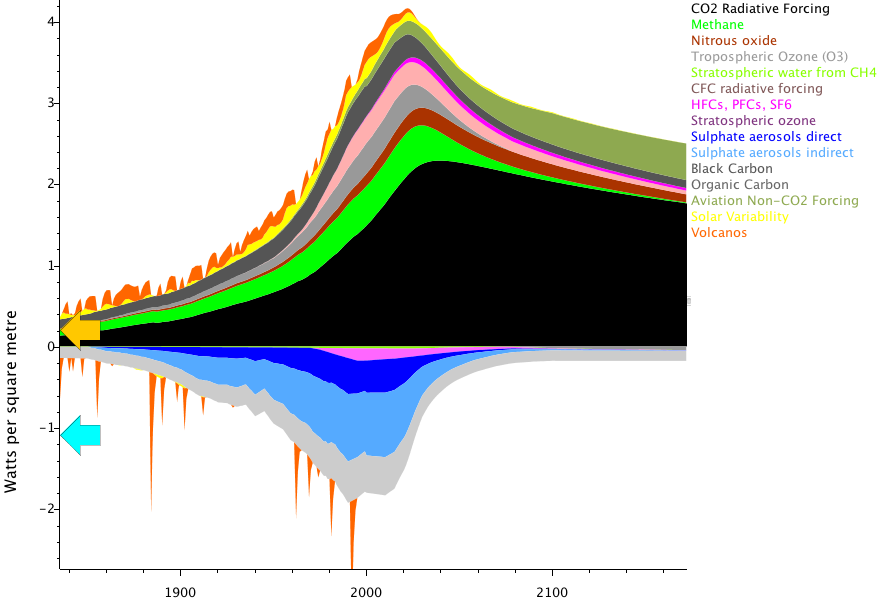 Summary Migration influence on *Mitigation*
Where people choose to settle influences energy demand: 
housing supply vs demand,  construction requires energy 
 heating/cooling need
regional supply of food, water, renewable energy
potential air-travel to former communities
 local transport services 
local lifestyle (modest/luxury consumption) 	
factors influencing future demographics (fertility)

Migration to good locations could be  opportunity for both mitigation and adaption, but  ….
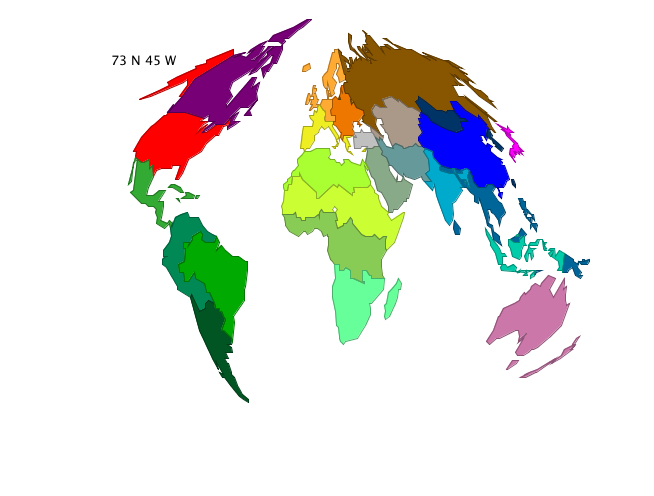 Where do people really go? Net Migration Trends
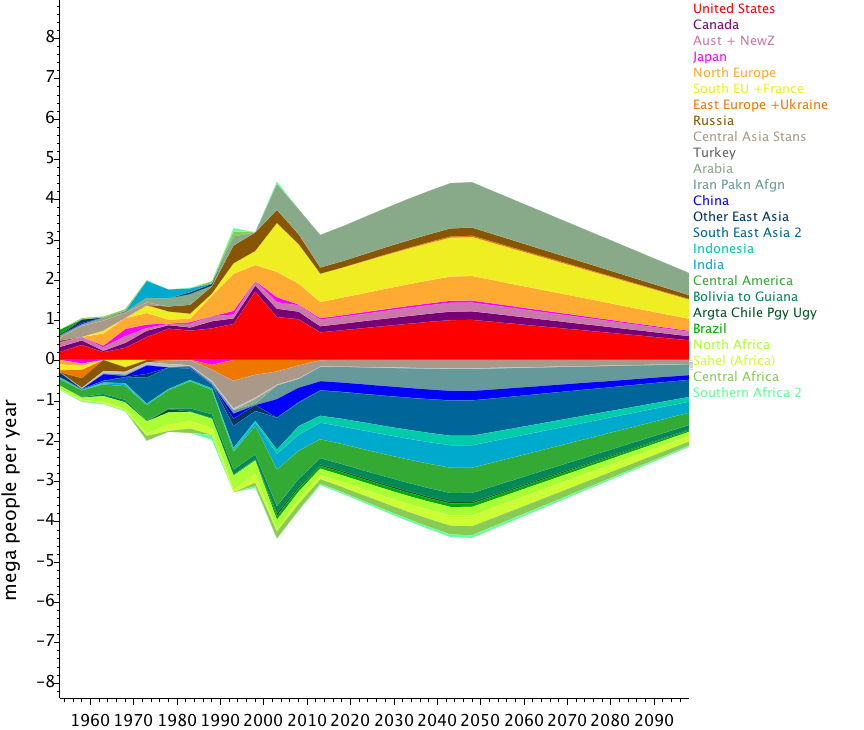 Large recent international flux from South-Asia to Arabian Gulf 
(Dubai etc. – low rights - temporary? )
(<= example shows net migration India)
Largest flux is probably Chinese internal migrant laborers 
=> Pearl River Delta, Shanghai, Tianjin…
Also in Africa – Lagos, Nile Delta…
Warm megacities close to sea level
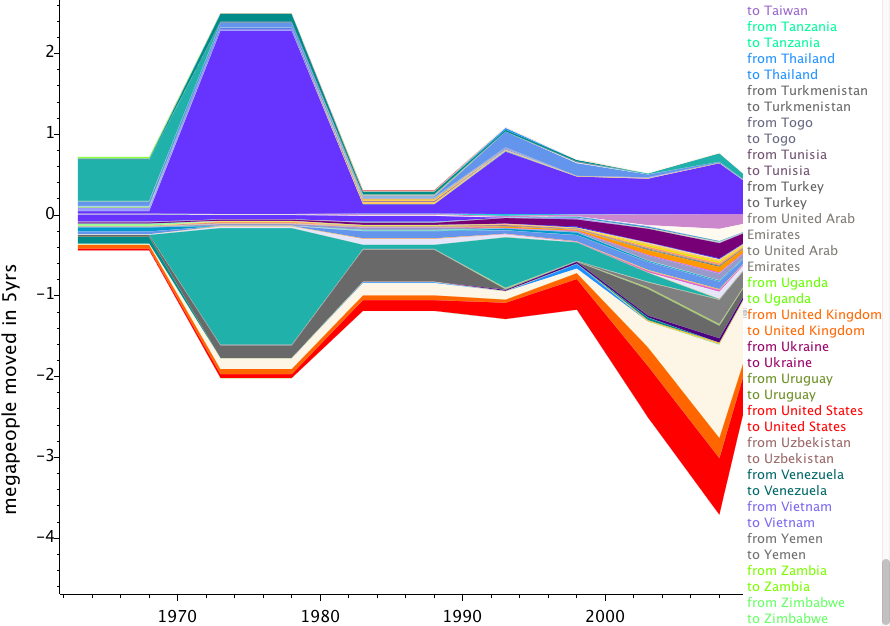 The opposite of climate Adaptation!
Expanding cities in poor locations - coastal zones
ex-european colonial ports wrong place for megacities –  accidental, no strategy …
Deltas were also highly-productive agricultural land … 
Gulf cities dependent on air-conditioning 
Indoor ski-slopes in the desert... – life quality?
Lost opportunity … people will have to move again... 
(=> more construction emissions ...)

=> Plan to incorporate such detail in JCM
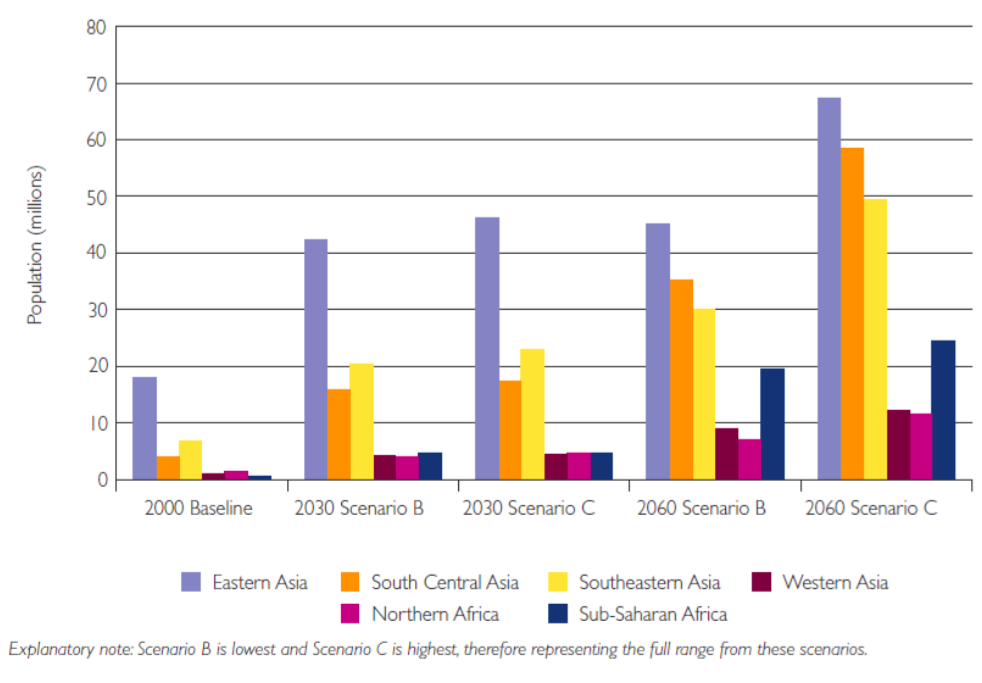 Population Growth in Urban Coastal 
Flood Zones - Vafeidis et al –(Foresight)
Historical Responsibility (also to receive migrants ?)
Migration to cooler high latitude countries makes sense climatically, but how convince receiving community that migrants have right to come?  
Quantifying “Historical Responsibility” for climate change may be relevant 
Much work on this topic via ACCC/MATCH with JCM 
But get it right 
- cumulative emissions misleading (nonlinear system). Transfer of people and technology is relevant. Don’t divide past emissions by present population!   
Brazil integrates 19th century emissions – points to responsibility of Europe – but ancestors of current Brazilians lived in Europe at that time! 
[Also Consider development legacy – infrastructure etc., of past emissions with older technology. Liege evident example! ]
Also relevant in the context of Loss + Damage funding
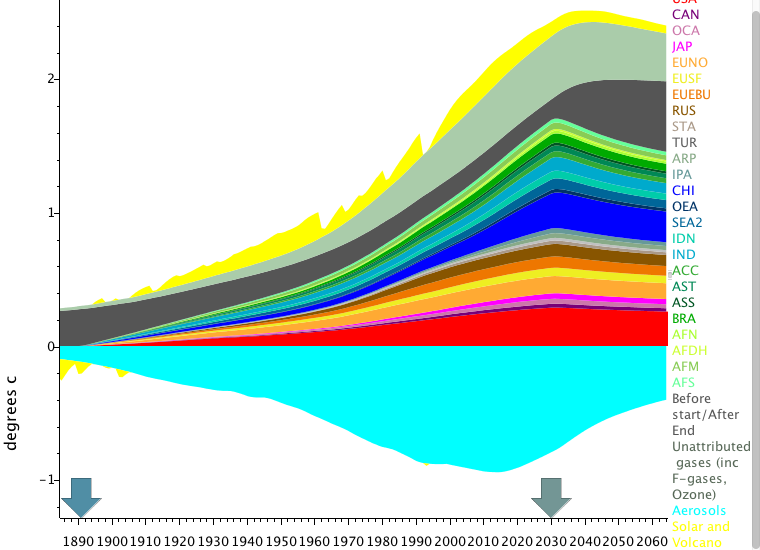 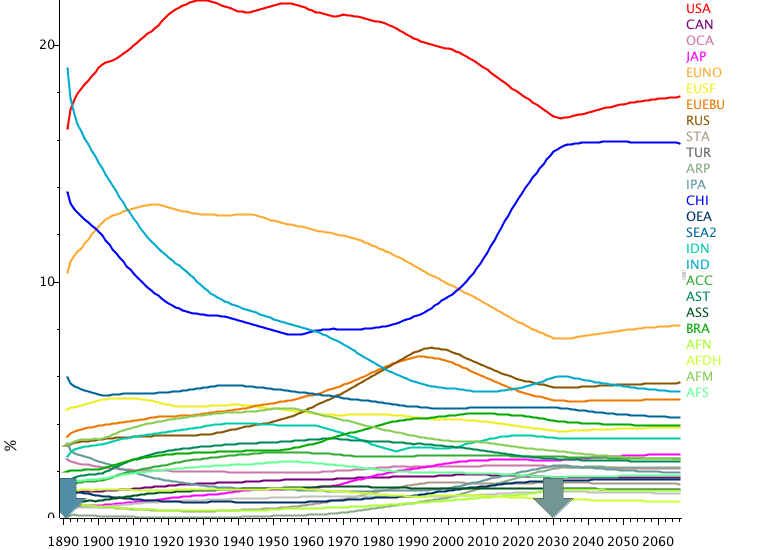 Example historical contributions to current warming 1890-2030 after Paris NDCs – USA still ahead of China (just)
“Choose – Climate” tool?
Where move next… Many factors (inc climate ...) Quantify mix?
20 yrs ago made  website “chooseclimate” 
	Global “referendum” re interpreting UNFCCC Article 2 
Maybe not so wise!
But migration is another way for people to choose climate
Develop a tool for public, focus on including future climate in relocation choice? 
Migration can be an opportunity for climate mitign/adaptn – if choose good destination
Next steps
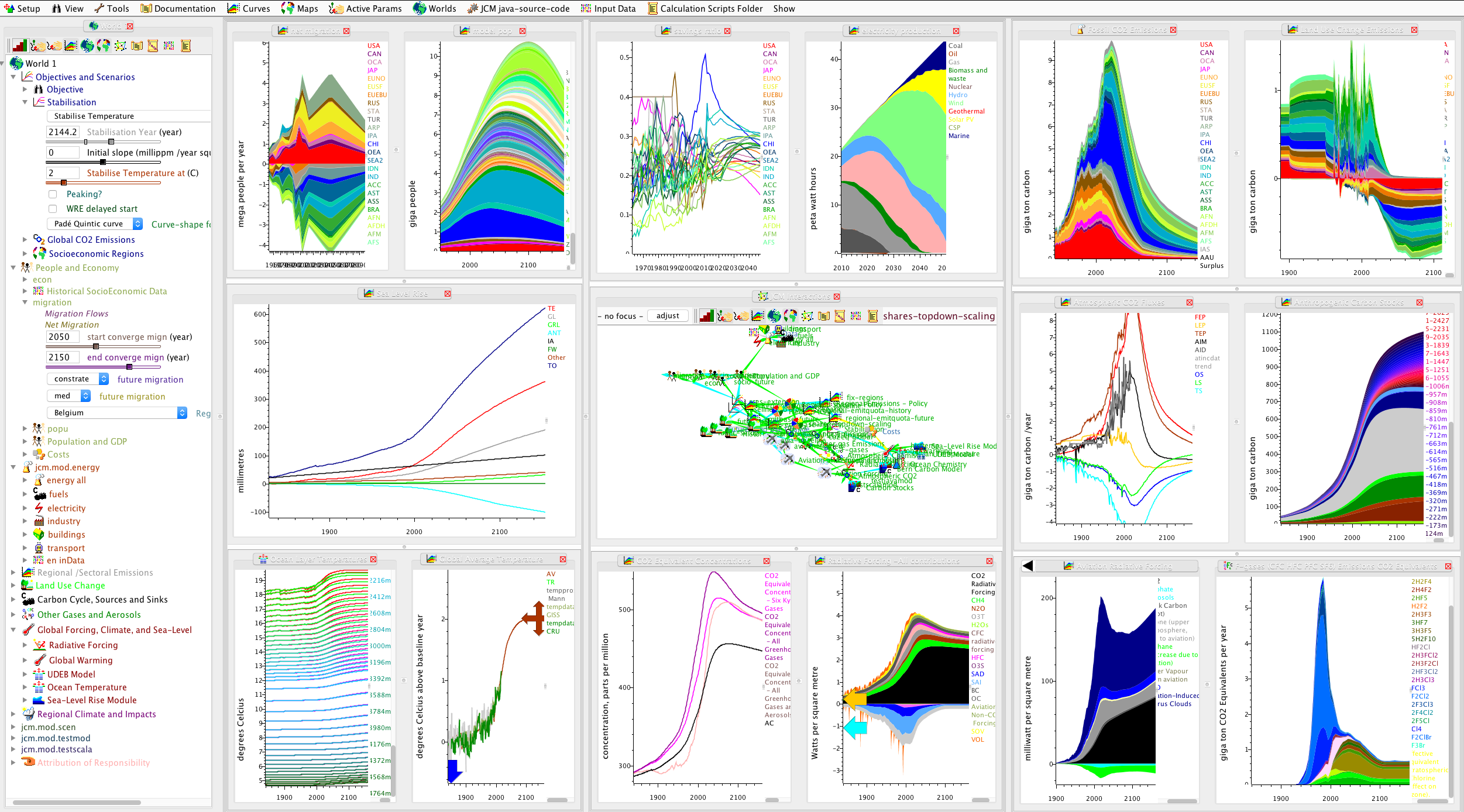 More regional detail in JCM
- Especially for internal migration eg between Chinese / Indian provinces 
- but harder to get data
Develop adaptation end - regional climate impacts within JCM  
Quantify effects  on construction,  travel etc…  

JCM was an interactive tool – open, easy to access on web.
No longer so, due to java changes  
Working on fix interface – adapting to Scala language    
Other applications for such a tool ? 

So – please watch this space 
	jcm.climatemodel.info  	(but wait a few weeks…)
	ben@bematthews.eu

		Suggestions?